Depression & SSRI
제약공학과 
20092935 박시원
INDEX
1. Depression
2. Serotonin
3. Antidepressants
4. Mechanism of action of SSRI
1. Depression
Depression is a state of low mood and aversion to activity or apathy that can affect a person's thoughts, behavior, feelings and sense of well-being.

Depression might be caused by decreased 5-HT and NE neurotransmission.
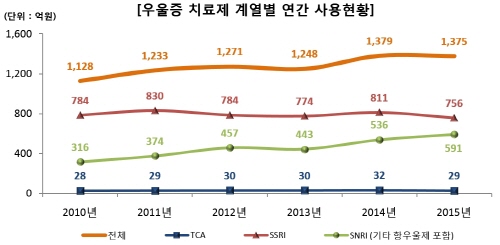 2. Serotonin
Serotonin or 5-hydroxytryptamine (5-HT) is a monoamine neurotransmitter. 
Biochemically derived from tryptophan. 
It is popularly thought to be a contributor to feelings of well-being and happiness.
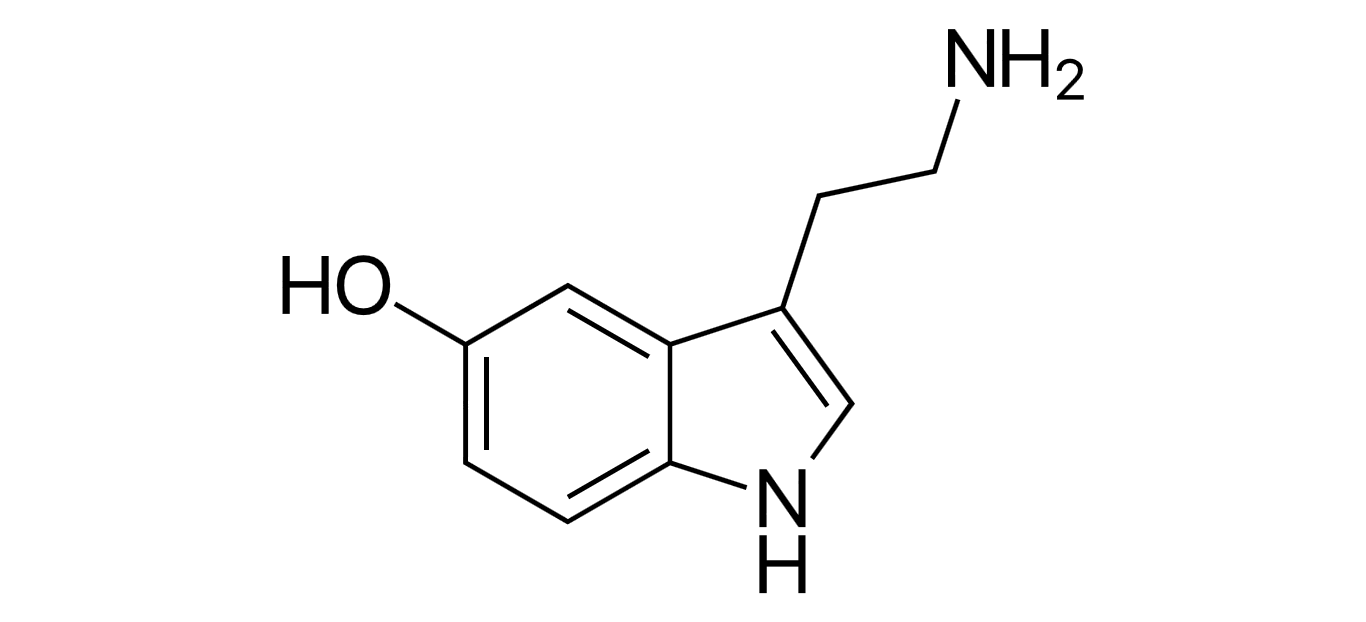 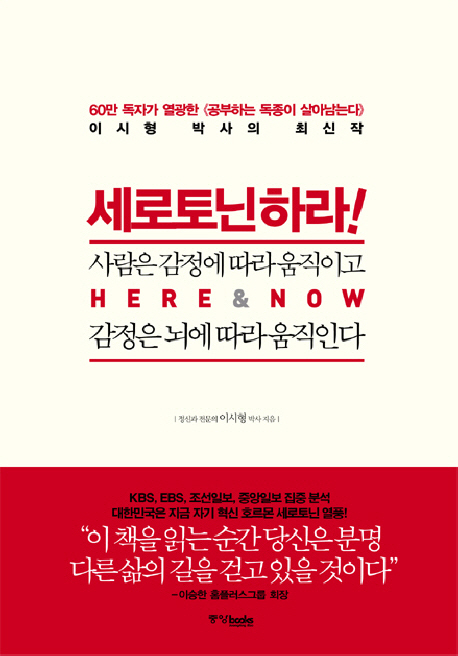 3. Antidepressants
Monoamine oxidase inhibitors (MAOIs) are chemicals that inhibit the activity of the monoamine oxidase enzyme family. 

Isocarboxazid (Marplan)
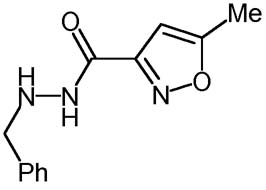 Tricyclic antidepressants (TCAs)
Tricyclic antidepressants (TCAs) were first
 discovered in the early 1950s and
   marketed later in the decade.

Side effects are relatively 
common and may include 
dry mouth, dry nose, blurry vision, lowered  gastrointestinal motility or constipation, 
urinary retention, cognitive and/or memory
impairment, and increased body temperature.
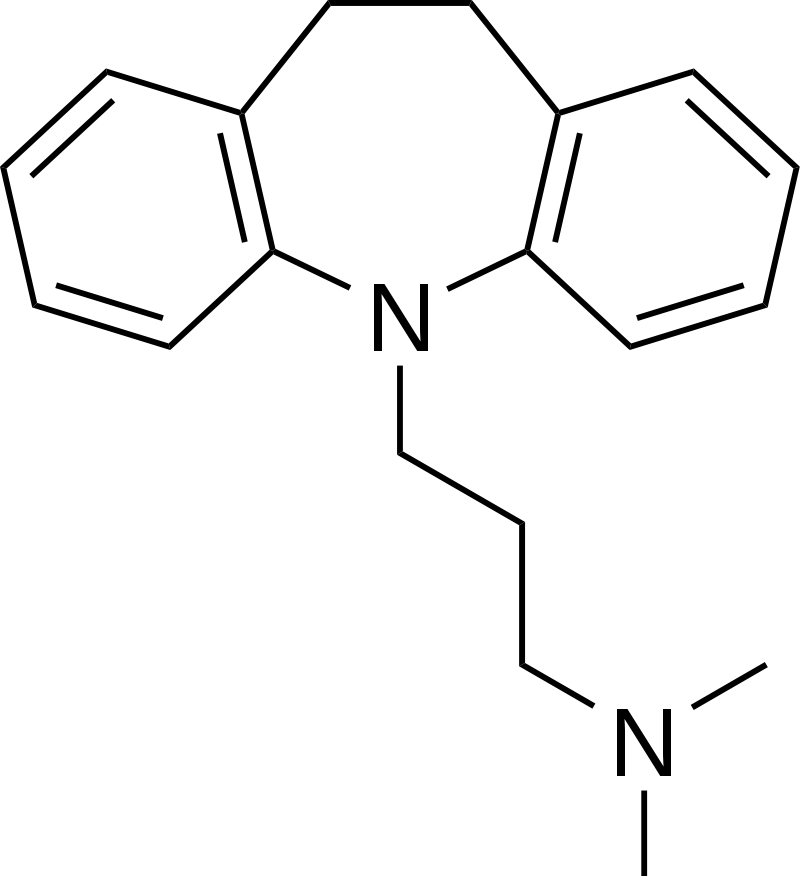 SSRI
Selective serotonin reuptake inhibitor
SSRIs are the most widely prescribed antidepressants in many countries

Skeletal formula of fluoxetine (original trade name Prozac)
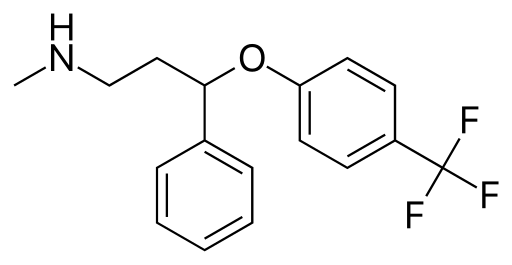 SNRI
Serotonin–norepinephrine reuptake inhibitors (SNRIs)

venlafaxine
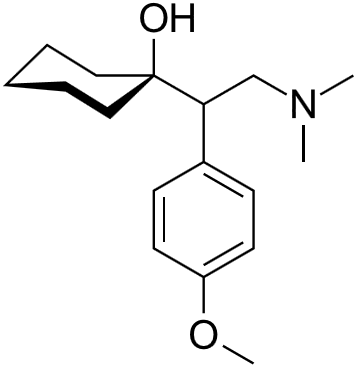 4.Mechanism of SSRI
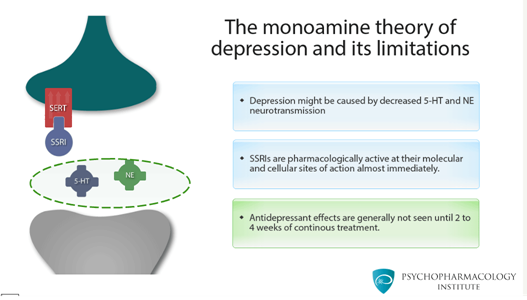 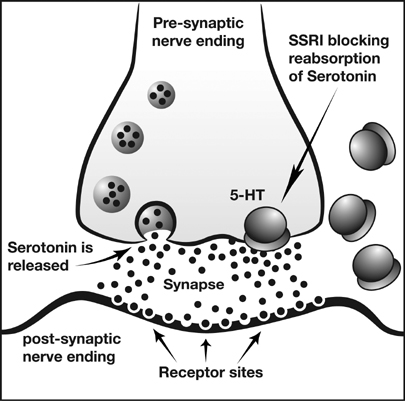 5HT1A receptor downregulation
When this receptor is stimulated it inhibits firing of serotonergic neurons, this means that it works as an autoreceptor that inhibits serotonergic activity.
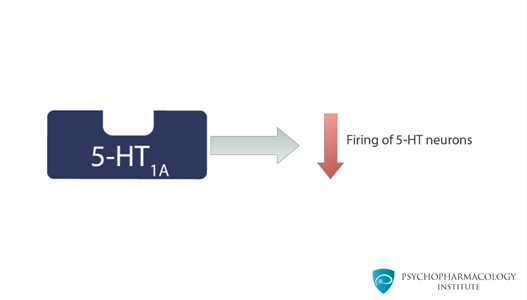 An autoreceptor is a type of receptor located in the membranes of presynaptic nerve cells. It is only sensitive to the neurotransmitters or hormones released by the neuron on which the autoreceptor sits. 

A heteroreceptor is sensitive to neurotransmitters and hormones that are not released by the cell on which it sits
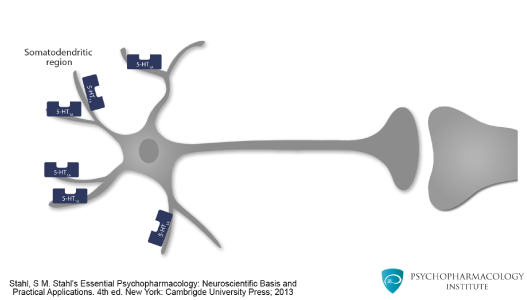 Serotonin transporter (SERT)
The serotonin transporter (SERT) is a monoamine transporter protein.
This is a membrane protein that transports serotonin from synaptic spaces into presynaptic neurons.
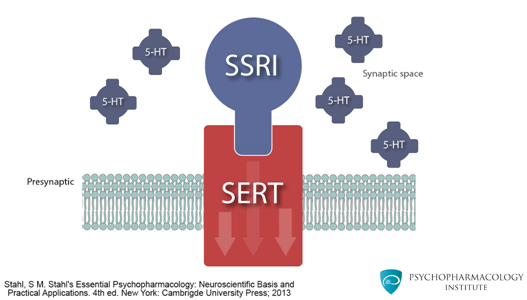 Increased availability of serotonin in the synaptic space.
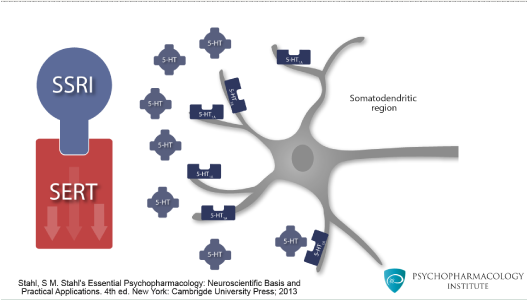 5HT1A receptors are downregulated
Downregulation is mediated by genomic mechanisms.
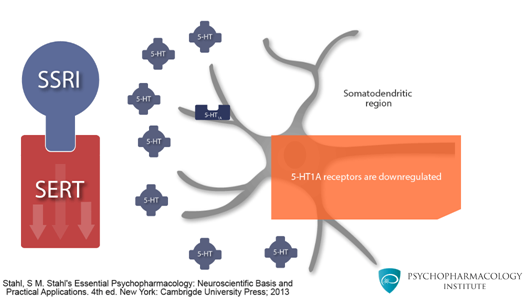 The neuron is disinhibited to release more serotonin in the synaptic space.
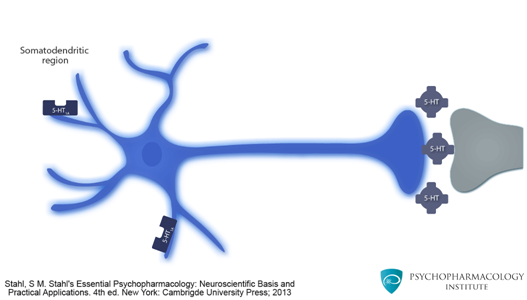 Differences between TCAs and SNRIs
Tricyclic antidepressants (TCAs)
Serotonin norepinephrine reuptake inhibitor activity

An anticholinergic-antimuscarinic activity,
an alfa1-adrenergic antagonist activity, 
an antihistamine (H1) activity
→Side effects
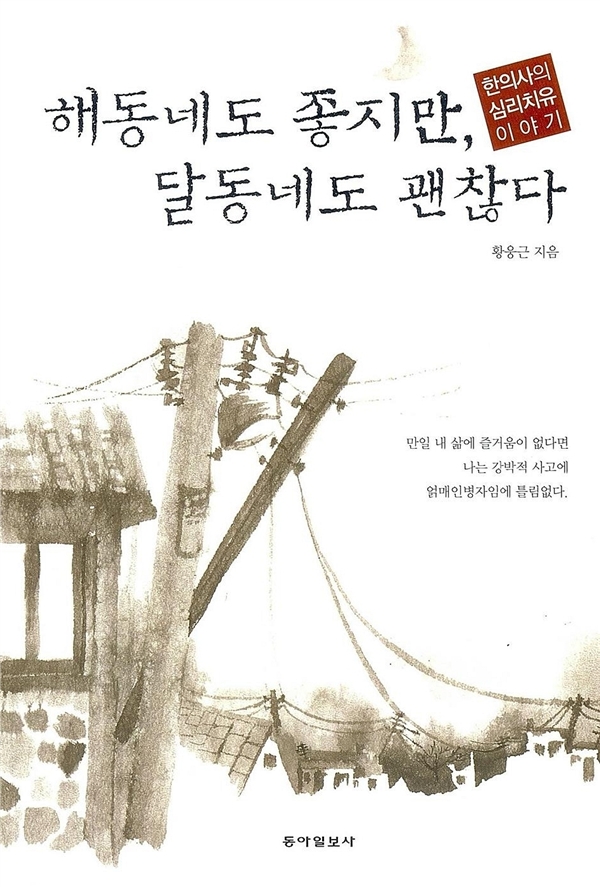 감사합니다